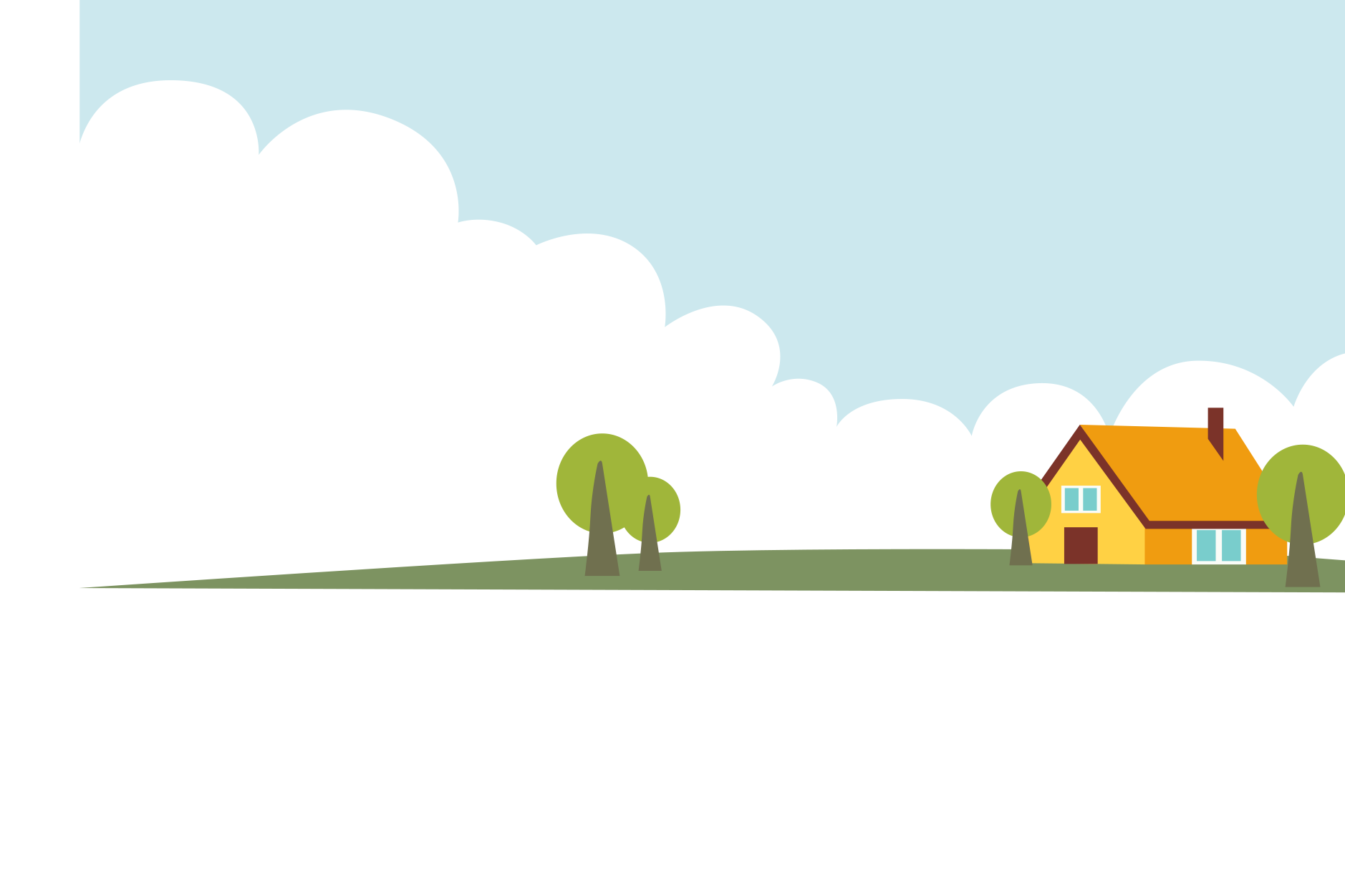 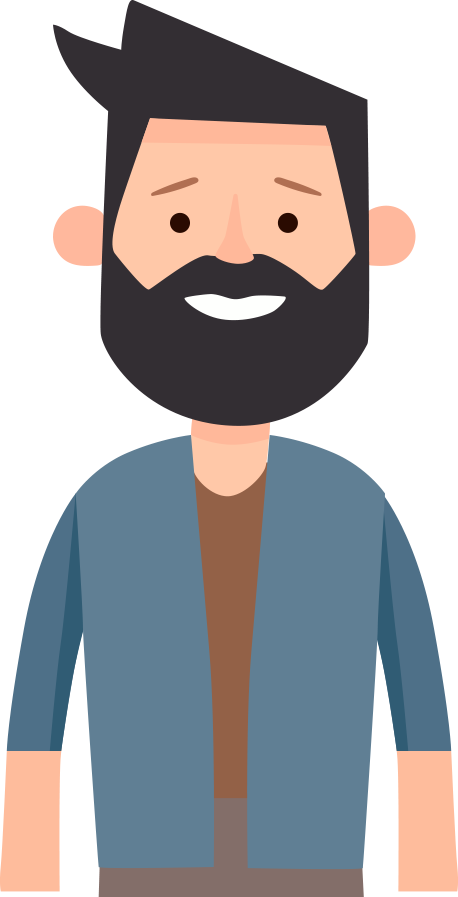 HOMEOWNERS
GET INVOLVED
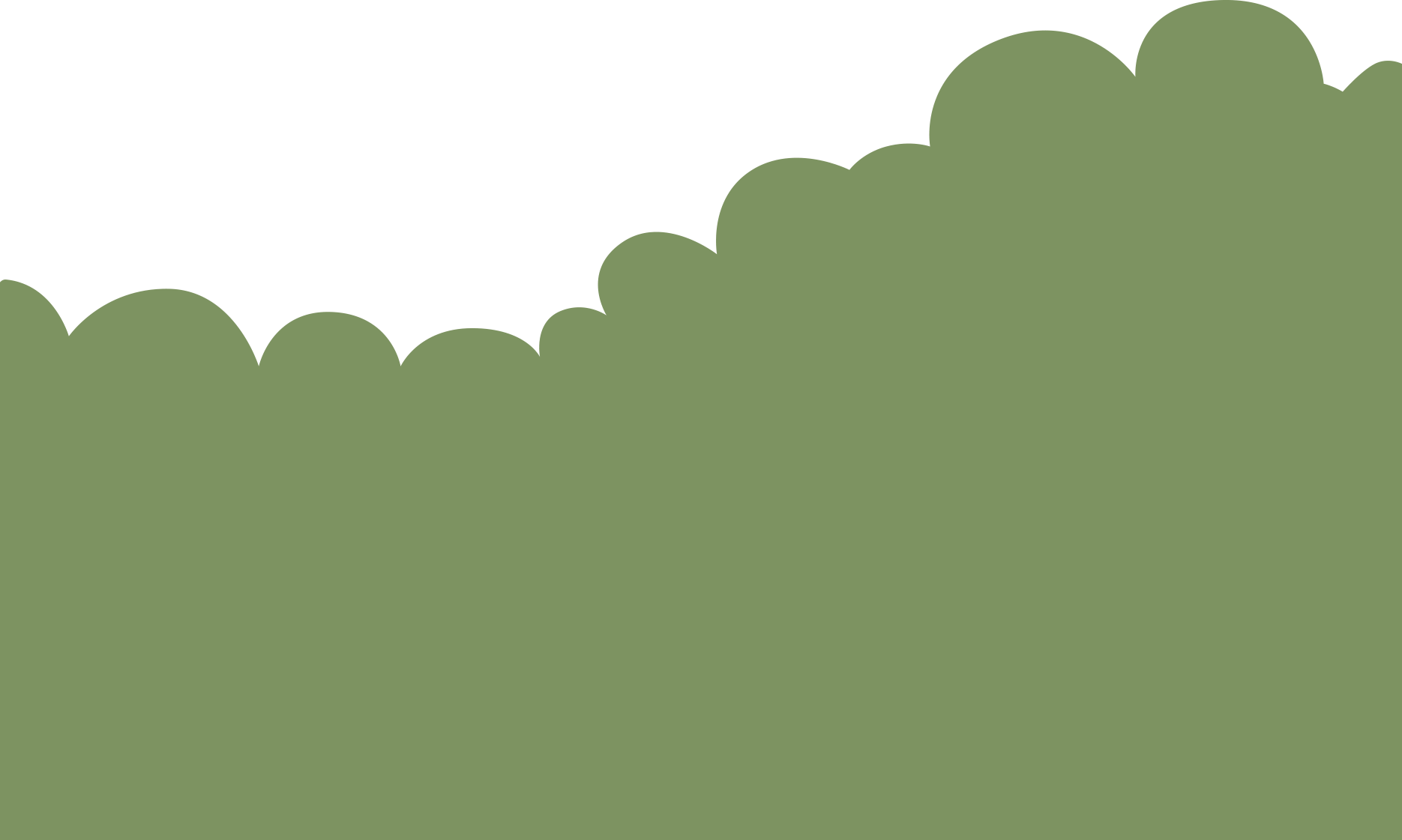 Newsletter
Want to play a more active
With the advent of warmer weather, it's essential to remain vigilant and proactive in safeguarding our homes.
WELCOME, DEAR NEIGHBOURS
SAFETY AND SECURITY
UPCOMING EVENTS
With the advent of warmer weather, it's essential to remain vigilant and proactive in safeguarding our homes and families. Take proactive measures such as securing doors and windows, installing outdoor lighting, and participating in our neighborhood watch program. By working together, we can cultivate.
Architectural Review Committee (ARC) Guidelines:
As guardians of our community's visual harmony, the ARC plays a crucial role in ensuring that any exterior modifications to our homes align with established guidelines. Whether you're contemplating a fresh coat of paint or landscaping enhancements, remember to seek approval from the ARC beforehand to maintain the integrity of our neighborhood's aesthetic appeal.
THE NEIGHBORHOOD CHRONICLE: SPRING EDITION
Community Clean-Up Day:
Upcoming Events:
Upcoming Events: Get ready to mark your calendars, because we have an array of exciting events lined up to foster camaraderie and fun within our community.
Community Clean-Up Day:
It's time to roll up our sleeves and beautify our beloved neighborhood! Save the date for our annual Community Clean-Up Day on April 10th. Join hands with fellow residents as we prune, plant, and communal spaces. Stay tuned for more details on how you can lend a helping hand and make a tangible difference in our community's aesthetic appeal.
Get ready to mark your calendars, because we have an array of exciting events lined up to foster camaraderie and fun within our community. From neighborhood picnics to outdoor movie nights under the stars, there's something for everyone to enjoy. Keep an eye on our event calendar for updates and opportunities to connect with your neighbours.
It's time to roll up our sleeves and beautify our beloved neighborhood! Save the date for our annual Community Clean-Up Day on April 10th. Join hands with fellow residents as we prune, plant, and polish our communal spaces. Stay tuned for more details on how you can lend a helping hand and make a tangible difference in our community's aesthetic appeal. Community Clean-Up Day: It's time to roll up our sleeves and beautify our beloved neighborhood! Save the date for our annual Community Clean-Up Day on April 10th. Join hands with fellow residents as we prune, plant, and polish our communal spaces. Stay tuned for more details on how you can lend a helping hand and make a tangible difference in our community's aesthetic appeal.
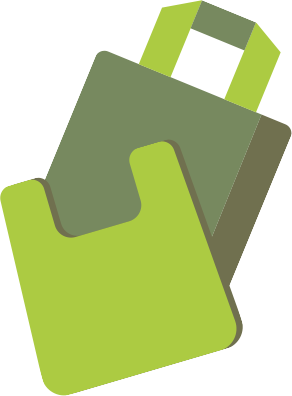 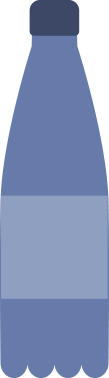 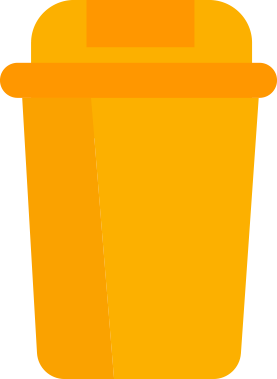 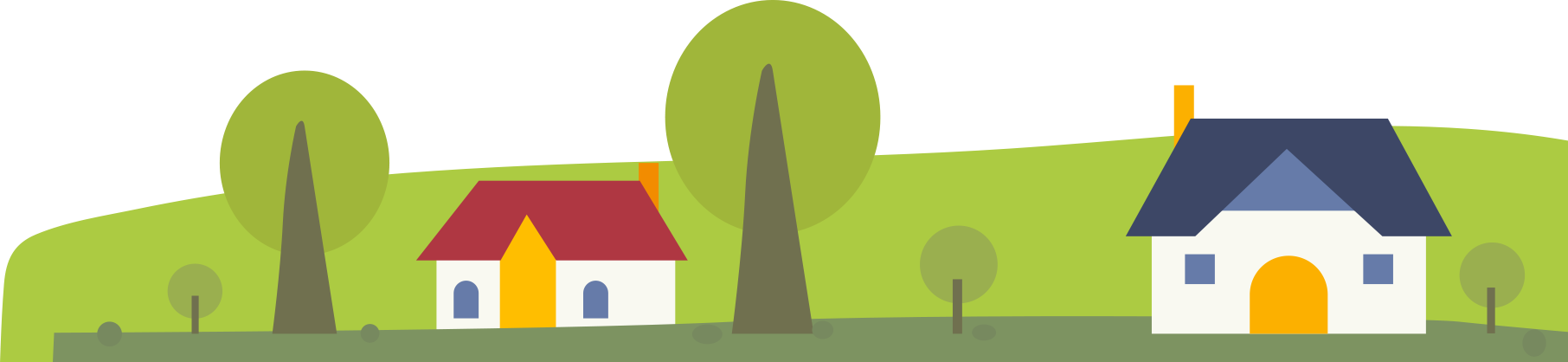 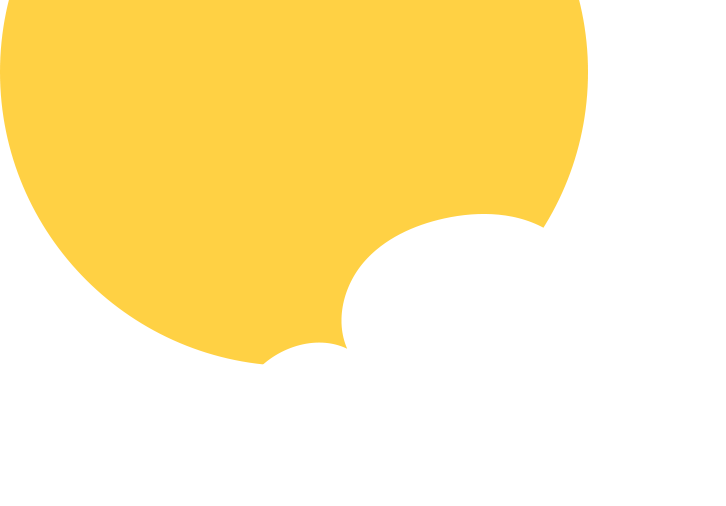 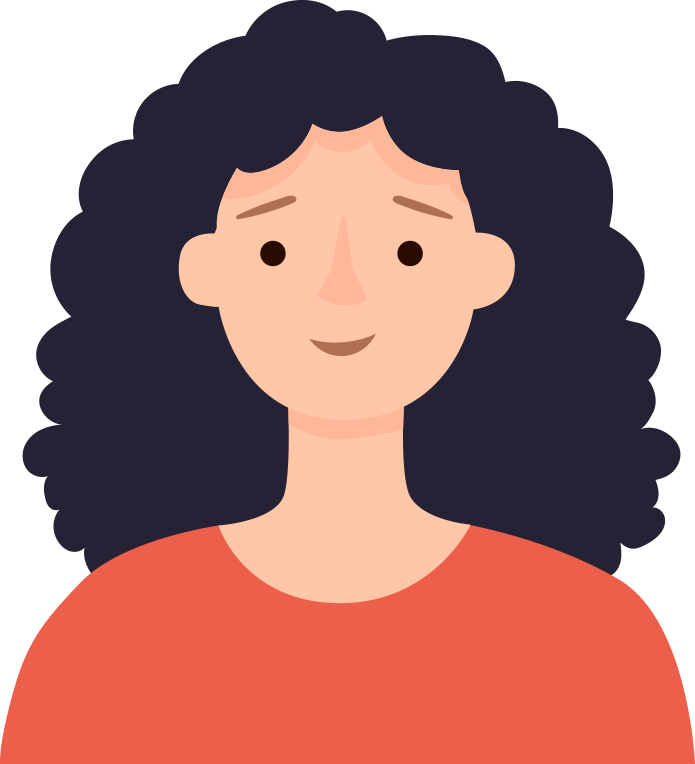 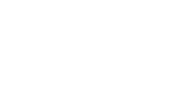 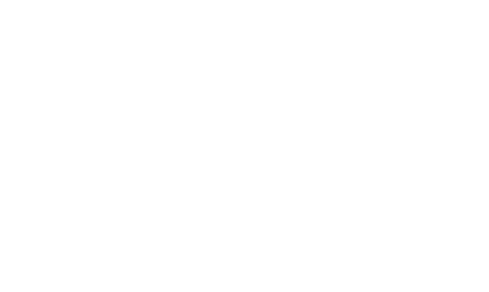 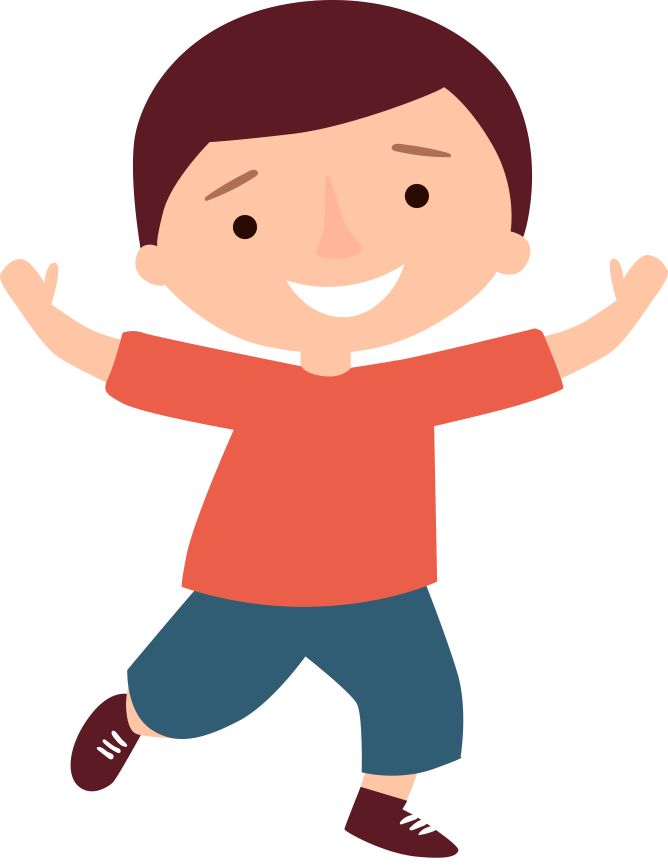 INITIATIVES
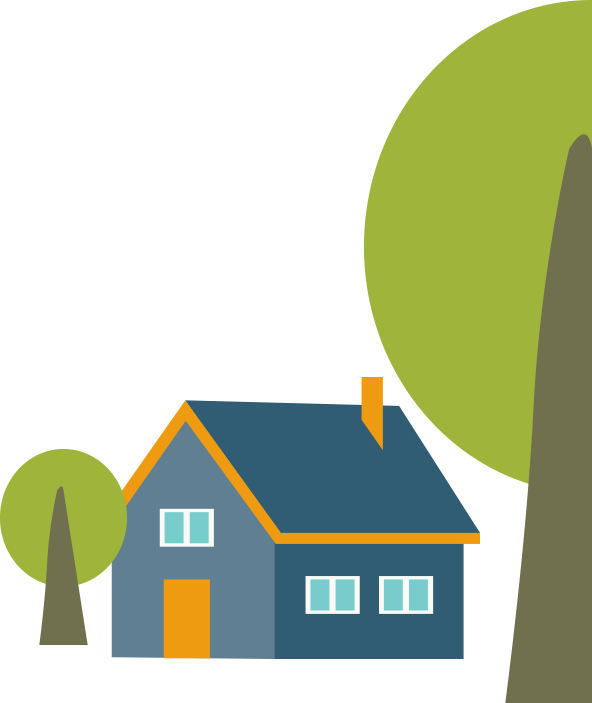 As nature awakens from its winter slumber, let's channel our collective energy into revitalizing our community through a myriad of spring projects and initiatives. Whether it's rejuvenating our common areas with vibrant flowers, embarking on neighborhood.
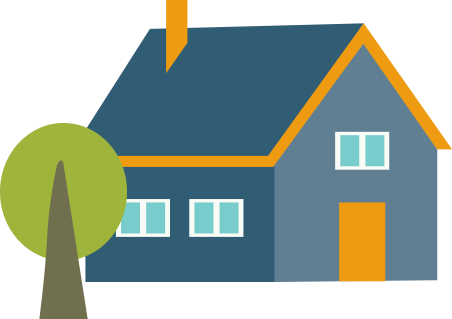 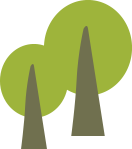 Spring Projects and Initiatives: As nature awakens from its winter slumber, let's channel our collective energy into revitalizing  community through a
Spring Projects and Initiatives: As nature awakens from its winter slumber, let's channel our collective energy into revitalizing  community through a
Spring Projects and Initiatives: As nature awakens from its winter slumber, let's channel our collective energy into revitalizing  community through a
OUTDOOR ADVENTURES
CREATIVE CRAFTS:
Fun Facts & Trivia
Fascinating facts and trivia about nature, animals, and the world around us. These bite-sized nuggets of knowledge are sure to delight and inspire young minds.
Step-by-step instructions for simple yet engaging craft projects that children can enjoy at home. From making paper flowers to creating nature-inspired artwork
EDUCATIONAL OPPORTUNITIES:
Kids' Corner
Book Recommendations:
Lifelong learning is a journey we embark on together, and our community is brimming with opportunities to ignite curiosity, personal growth, and expand horizons.
Introduce children to the joy of reading with book recommendations tailored to different age groups. From picture books to chapter books, there's something for every young reader to discover and enjoy.
Step-by-step instructions for simple yet engaging craft projects that children can enjoy at home.
With the advent of warmer weather, it's essential to remain vigilant and proactive in safeguarding our homes and families. Take proactive.
With the advent of warmer weather, it's essential to remain vigilant and proactive in safeguarding our homes and families. Take proactive.
With the advent of warmer weather, it's essential to remain vigilant and proactive in safeguarding our homes and families. Take proactive.